Writing differences between an Informative Report & explanatory  writing
Objectives:
Students would be able to:
Recap features of non chronological report
Learn the word bank
Apply the features to their first drafts using guided writing
Use the graphic organiser 
Check the success criteria at the end
Watch it
https://youtu.be/gzrw3h7H0S4
What is the difference?
Informational reports and explanatory writing share similarities, as both aim to convey information and provide an understanding of a subject. 

However, there are some distinctions between the two:
Purpose
Informational Report: The primary purpose of an informational report is often to inform and present data, findings, or research on a specific topic. It may include detailed analyses, charts, and graphs.
Explanatory Writing: Explanatory writing focuses on explaining a concept, process, or idea in a clear and concise manner. It aims to help the reader understand a subject without necessarily presenting extensive data or research findings.
Format
Informational Report: Informational reports often follow a formal structure, including sections such as an introduction, methodology, findings, and conclusion. They may include technical details and are often associated with academic or professional settings.
Explanatory Writing: Explanatory writing can have a more flexible format. It typically follows a clear organizational structure (introduction, body, conclusion) but may not adhere strictly to the formal sections found in reports.
Use of  Evidence
Informational Report: Reports heavily rely on evidence, data, and research findings to support their conclusions. They often include citations, references, and a detailed analysis of the information presented.

Explanatory Writing: While explanatory writing may use evidence to support explanations, it is not necessarily as data-driven as an informational report. Explanatory writing may include examples, anecdotes, or expert opinions to clarify concepts.
Tone
Informational Report: The tone of an informational report is typically formal, objective, and focused on presenting facts. It may be directed towards a specific audience with a professional or academic background.
Explanatory Writing: The tone in explanatory writing can be more conversational, depending on the target audience. It aims to make complex ideas understandable to a broader audience.
Depth of Explanation:
Informational Report: Informational reports tend to provide in-depth analysis and detailed information, exploring the subject matter thoroughly.
Explanatory Writing: Explanatory writing focuses on providing a clear and understandable explanation without necessarily delving into extensive details or analyses.
Text structure:
Headline/Title: tells what the topic is about 
Introduction: 2-3 lines paragraph introducing the topic and stating the purpose and content of your report.
Main body: 2-3 paragraphs providing facts and information about your topic.  Use sub-headings to introduce each paragraph. Each paragraph must start with a opening statement. Each paragraph deals with a new/different idea.
Conclusion:  summary of your topic. Try to link back to your introduction and add more interesting facts about your topic.
Home Work
Write an article to explain the “Impact of Technology on Education”:

Discuss how technology has transformed education and the ways in which students learn and interact with information.
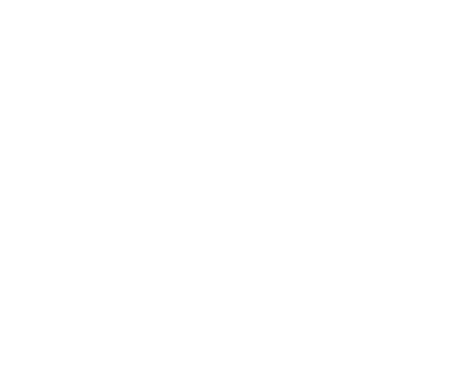 Success Criteria
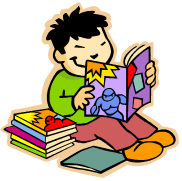